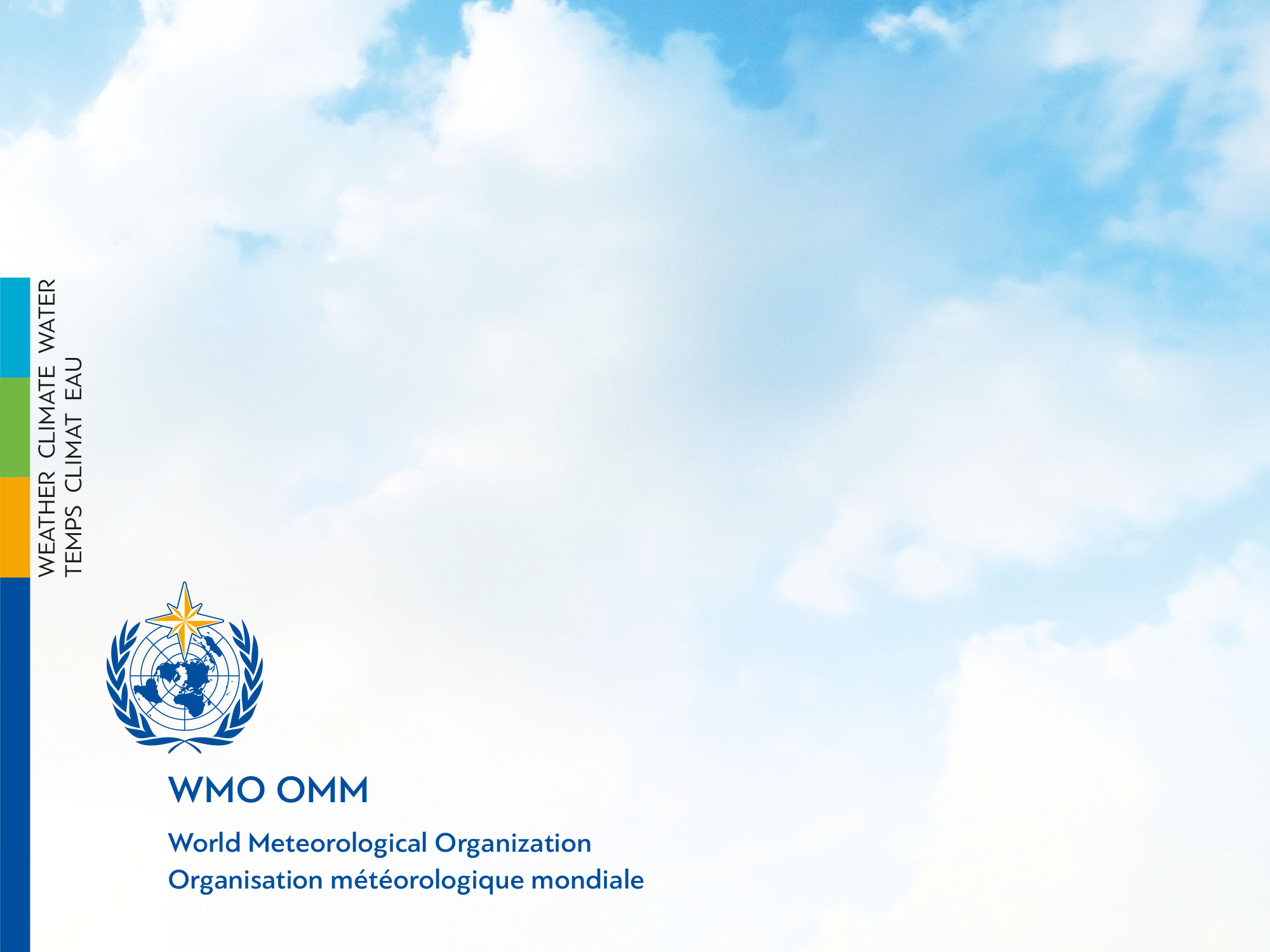 Report on RWCs in RA-VI


Dr. Kornélia RADICS
Vice-President of RA-VI


ICG-WIGOS, 24-26 January 2019, Geneva
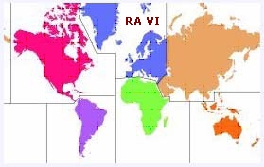 RA VI – Heterogeneous region
Embraces 50 member states
Members: have very different political and economical background
some are Members of the EU
some are in the process to become Members of the EU 
some will stay outside the EU
There are still big economical differences between the western and southeastern part of the region  reflects in inhomogeneous development status
Different members note different trends, developments, needs and requirements
2
RWCs in RA VI
Virtual center concept for RWCs (distributed functions among RWCs)
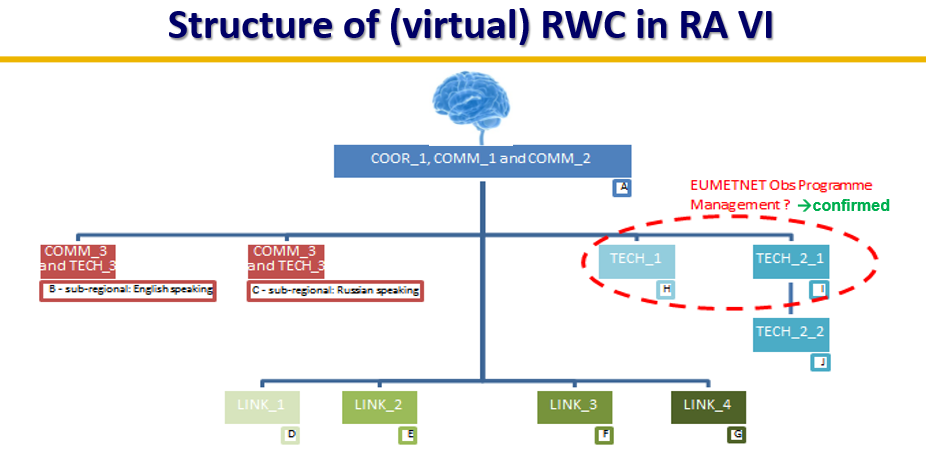 3
Virtual center concept for RWCs
Coordination: 
All RWCs in RA-VI
Regional Office for Europe 
RA-VI Task Teams 
WMO Secretariat, WIGOS PO 

Communication: 
Regional information resource for Members regarding WIGOS implementation
Collect and document experience on WIGOS implementation and its benefits
Capacity building activities for WIGOS implementation
Cooperation with RWCs in other Regions
4
Virtual center concept for RWCs
Technical Support: 
Development and implementation of N-WIP
Regional network management (including redesign of RBON)
Regional data monitoring and data quality management (WDQMS)
Regional metadata management (OSCAR/Surface)
National data management (integration to OSCAR/Surface)

Linking WIGOS to external entities/establishing partnerships:
Establishing and maintaining links with other related bodies, in particular
	Regional Oceanographic Groups
	Regional Climate Centres
	Regional Instrument Centres
	Regional Hydrological Groups
	Regional Training Centres
5
Pilot implementation carried out (2015-2018)
1. Improvement of OSCAR/Surface stations in RA VI: 
Control, update and correction of the stations registered in OSCAR/Surface
Looking for differences between OSCAR/Surface stations and the stations reporting via GTS
Efficient involvement of NFPs for WIGOS and OSCAR in the process 

2. WIGOS Data Quality Monitoring:
EUCOS portal of EUMETNET (operated by DWD)  providing Quality Monitoring on SYNOP and radiosonde observations in RA-VI 
Partial monitoring function for selected countries (Bulgaria, Bosnia and Herzegovina, Serbia, Turkey) on availability, timeliness and SYNOP stations with permanently high sea level pressure RMS errors
6
Future RWC activities in RA VI
RWC designation process shall be prepared by considering the required functions and capabilities of RWCs

EUMETNET  already under way for EUMETNET members

There are some volunteer Members to host and operate RWCs in RA-VI:
 Belarus (East Europe and Russian speaking countries)
 Croatia (Southeast Europe – in particular for marine observations)
 Greece (Southeast Europe)
 Italy (Southeast Europe)
 Turkey (East and Southeast Europe)
7
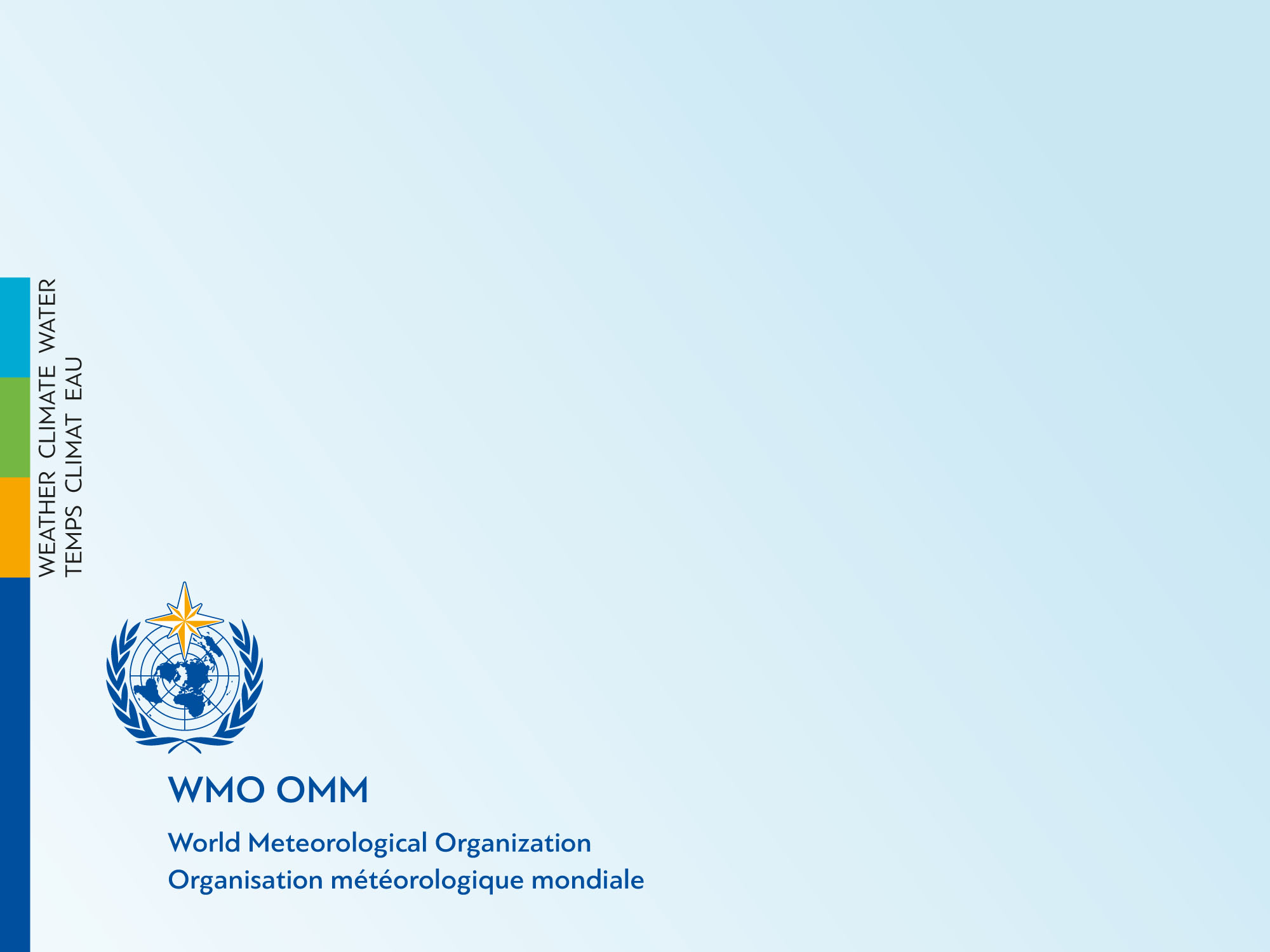 Thank you for your attention!
8